MAESTRÍA EN ESTRATEGIA MILITAR TERRESTRE
“LA INDUSTRIA DE DEFENSA COMO ELEMENTO DEL FORTALECIMIENTO DE LAS CAPACIDADES OPERATIVAS DE FUERZAS ARMADAS”
TCRN. DE E.M  PASTRANO  JEFFERSON Y  TCRN DE E.M MEJÍA NELSON 

DIRECTOR: TCRN. EM. CRIOLLO MARCO
TEMARIO
PLANTEAMIENTO DEL PROBLEMA
ENUNCIADO DEL PROBLEMA
PREGUNTAS DE INVESTIGACIÓN
JUSTIFICACIÓN DE LA INVESTIGACIÓN
OBJETIVO GENERAL
FUNDAMENTACIÓN TEÓRICA
HIPÓTESIS
VARIABLES INDEPENDIENTE Y DEPENDIENTES
OPERACIONALIZACIÓN DE LAS VARIABLES
OBJETO DE ESTUDIO Y CAMPO DE ACCIÓN
DISEÑO DE LA INVESTIGACIÓN
DESARROLLO DE LOS OBJETIVOS
13.  PROPUESTA
CONCLUSIONES Y RECOMENDACIONES
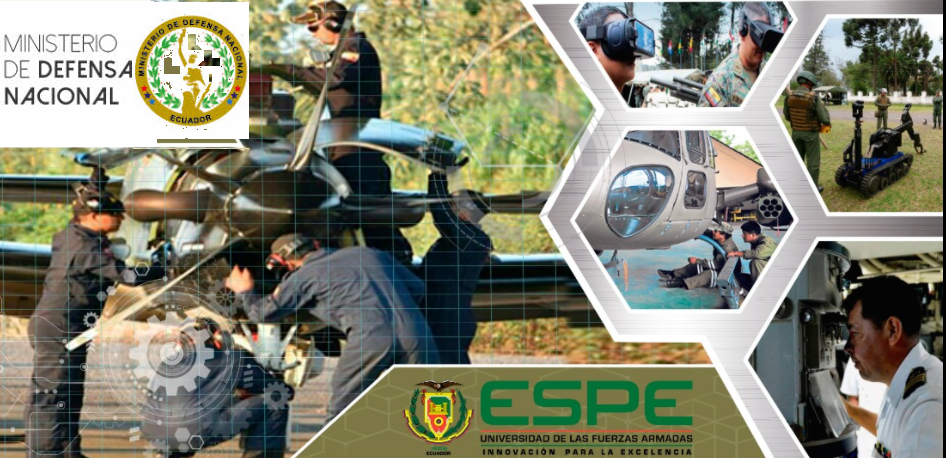 PLANTEAMIENTO DEL PROBLEMA
¿Cuál será la incidencia de la Industria de la Defensa Nacional en el fortalecimiento de las capacidades operativas de Fuerzas Armadas?
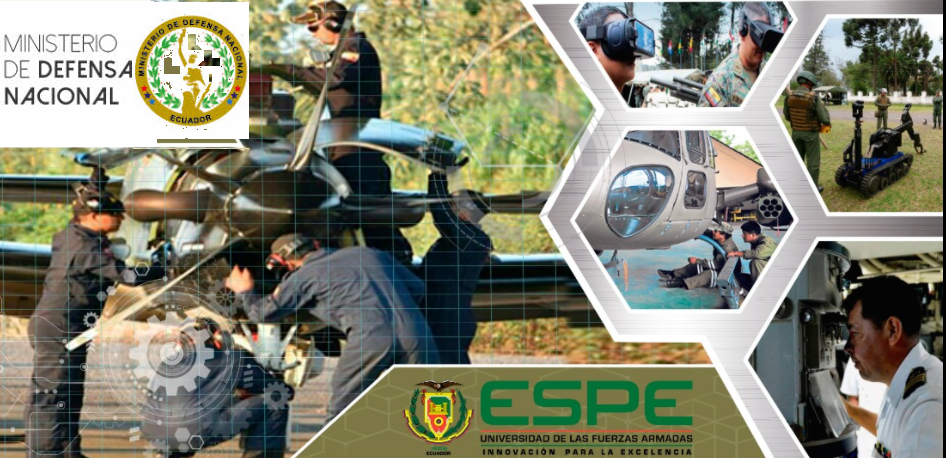 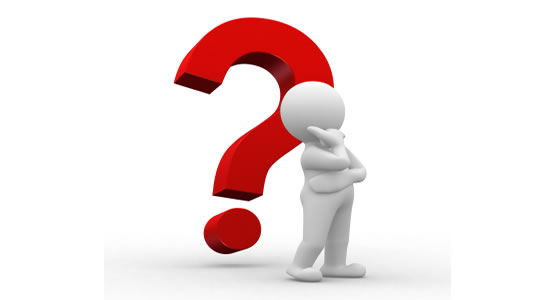 2. ENUNCIADO DEL PROBLEMA
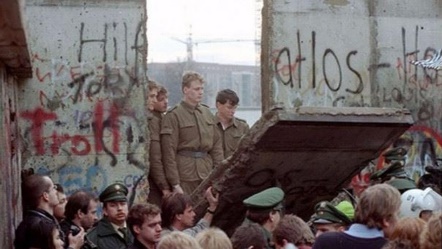 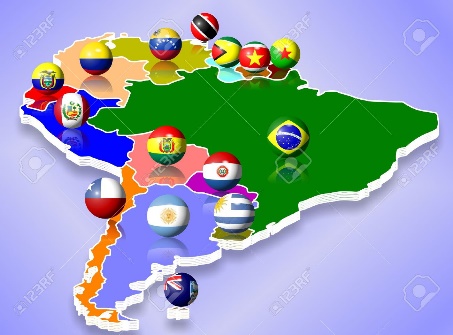 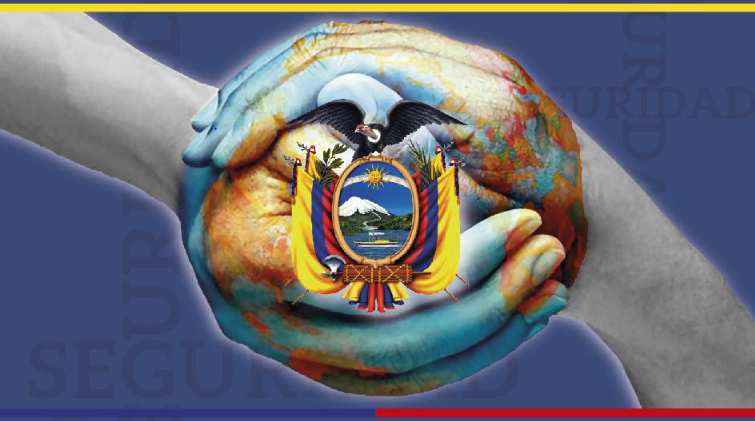 PREOCUPACIÓN
DESARROLLAR
GENERAR R.E.
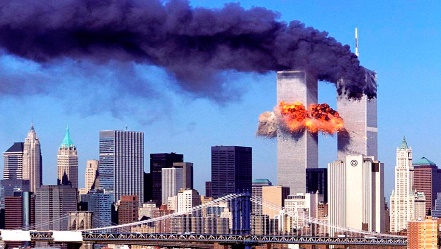 SEGURIDAD Y DEFENSA – SUSTENTO – ECONÓMICO
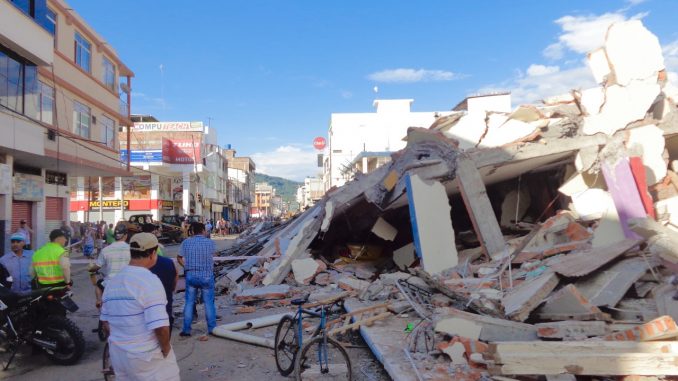 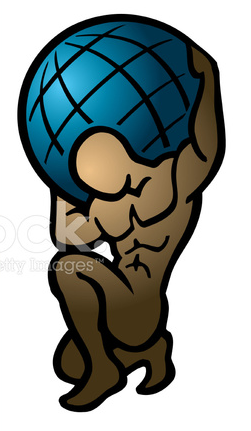 CAPACIDAD OPERATIVA
FF.AA.
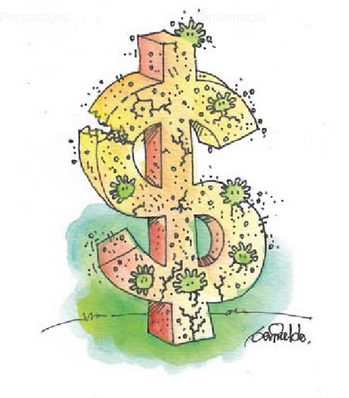 INDUSTRIA DE LA DEFENSA
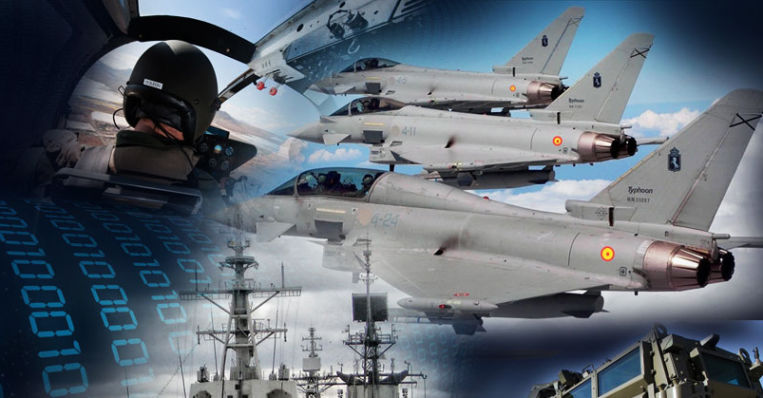 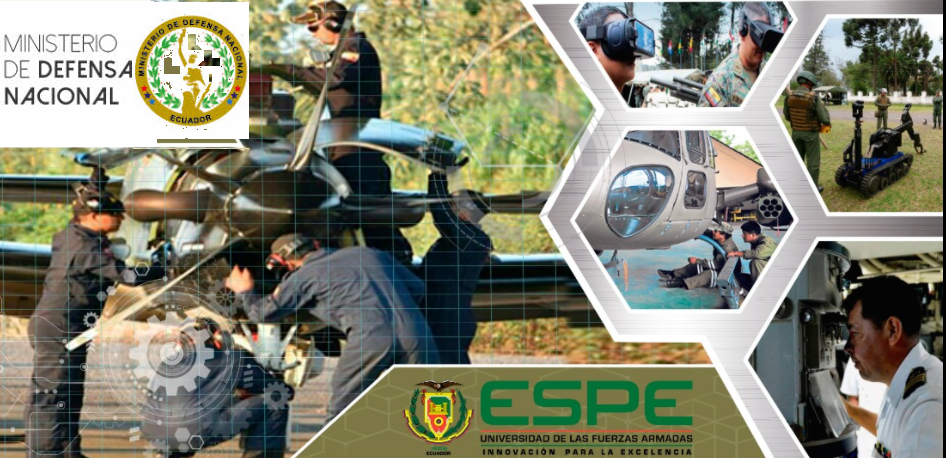 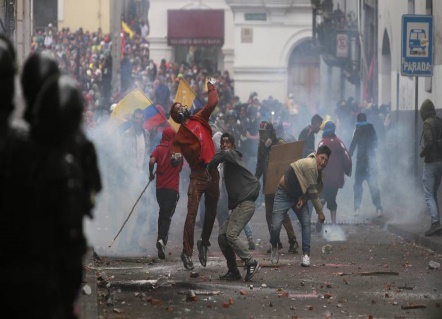 3. PREGUNTAS DE INVESTIGACIÓN
¿Cuál es el presupuesto asignado al sector defensa del Estado ecuatoriano?
¿Cuáles son los proyectos prioritarios asignados por el Ministerio de Defensa Nacional?
¿Qué contratos mantiene la Industria de la Defensa Nacional con otros Estados y Fuerzas Armadas a nivel mundial, para diagnosticar la importancia y relevancia de la misma?
¿De qué manera la Industria de la Defensa Nacional ha contribuido al fortalecimiento de las capacidades operativas de las Fuerzas Armadas Ecuatorianas?
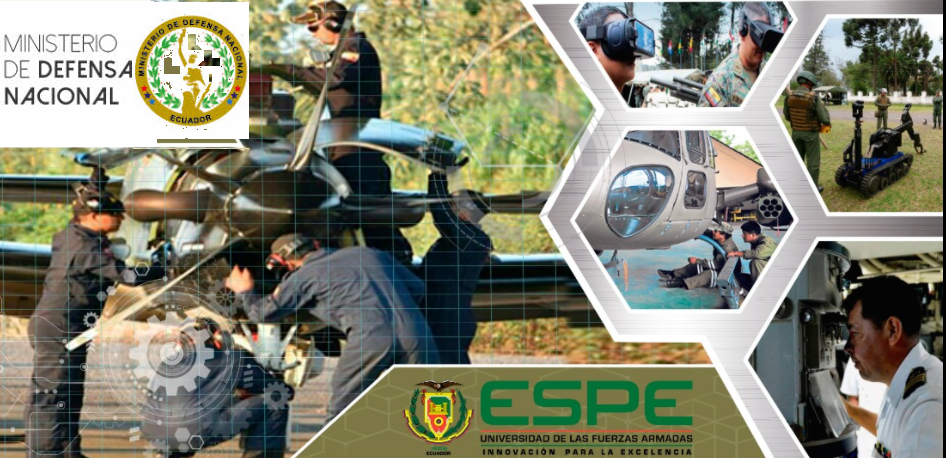 4. JUSTIFICACIÓN DE LA INVESTIGACIÓN
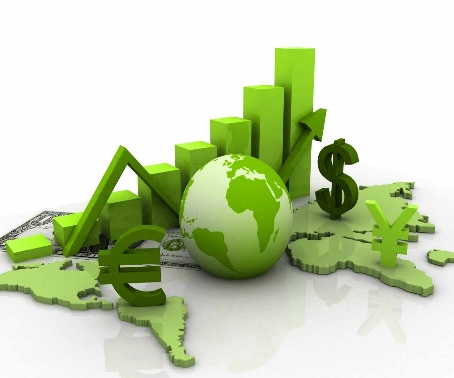 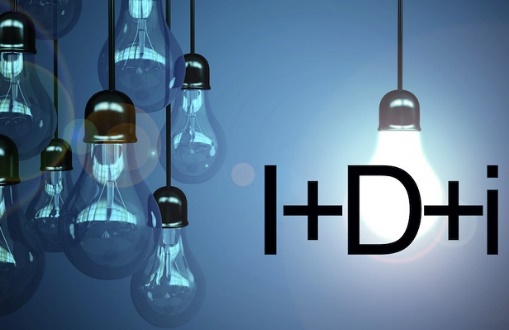 CONTRIBUCIÓN
SEGMENTO
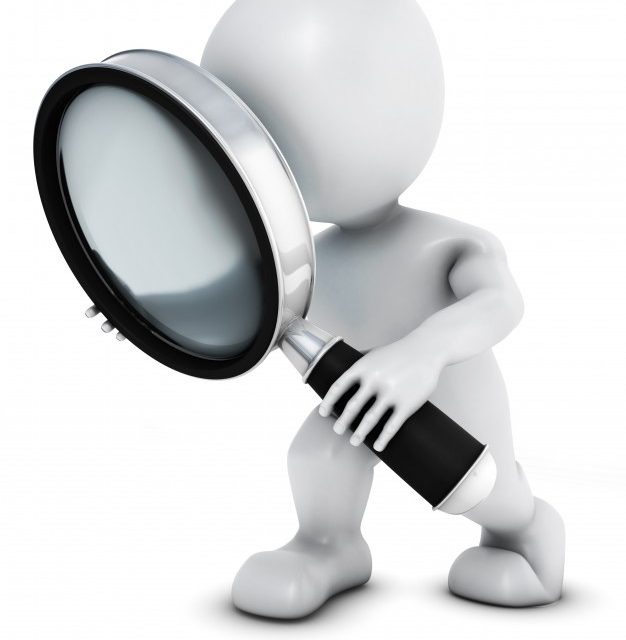 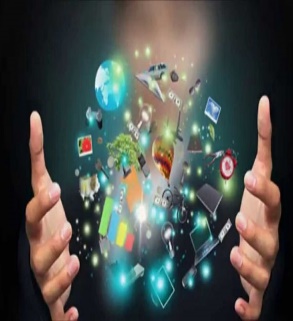 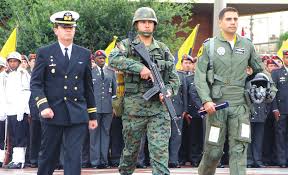 Sostenibilidad
Continuidad
GARANTIZAR
INDUSTRIA DE LA DEFENSA
I.D
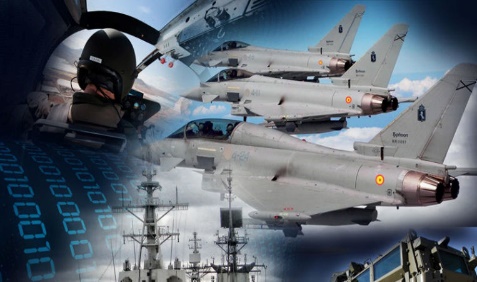 Transferencia e 
Innovación  tecnológica
ART. 158
5. OBJETIVO GENERAL
GENERAL
Establecer en qué medida la Industria de la Defensa Nacional, contribuye en el fortalecimiento de las capacidades operativas de las Fuerzas Armadas del Ecuador.
ESPECÍFICOS
PROYECTOS 
PRIORITARIOS
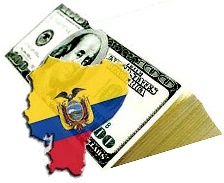 CONTRIBUCIÓN
I.D
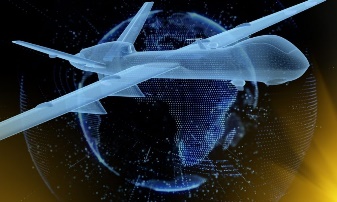 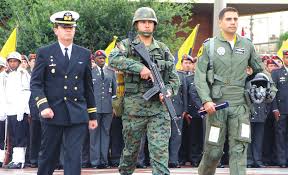 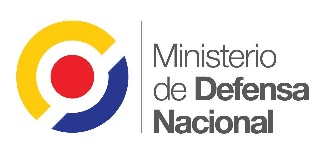 5 AÑOS
CONTRATOS
6. FUNDAMENTACIÓN TEÓRICA
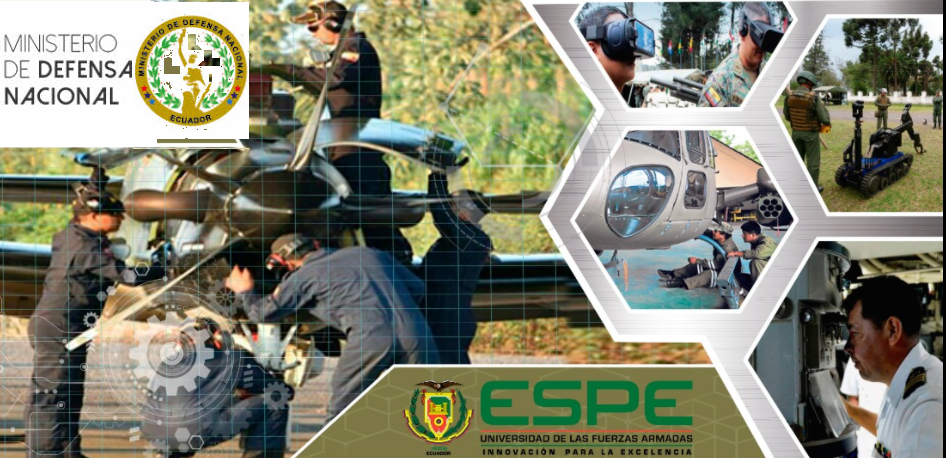 6. FUNDAMENTACIÓN TEÓRICA
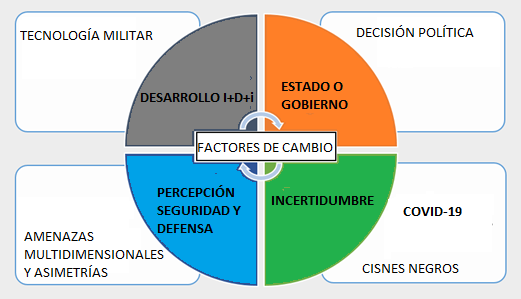 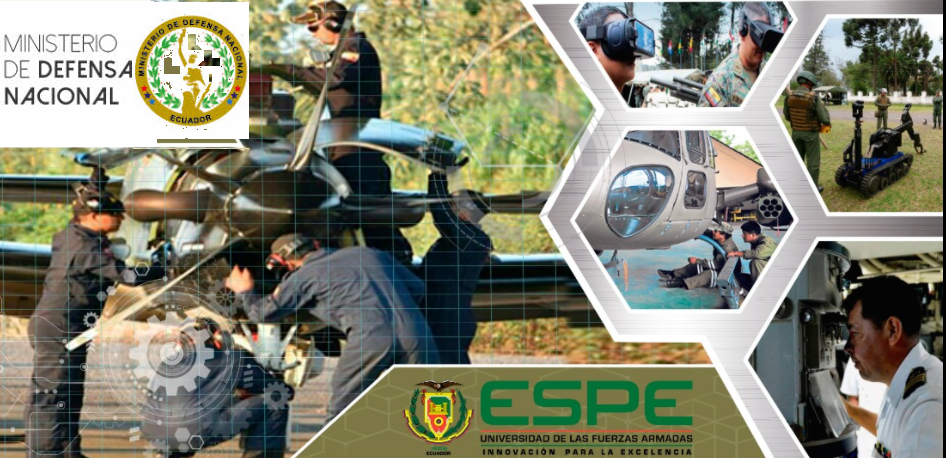 7. HIPÓTESIS
La Industria de la Defensa Nacional, está orientada a la contribución del desarrollo tecnológico, investigación y sustento económico de las Fuerzas Armadas, con el fin de fortalecer las capacidades operativas de sus Fuerzas.
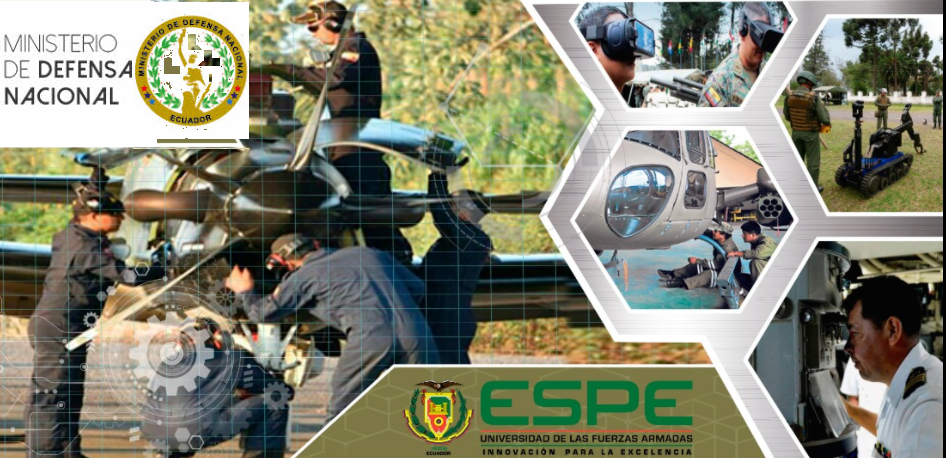 8.  VARIABLES INDEPENDIENTE Y DEPENDIENTES
Variable Independiente.

	La Industria de la Defensa.

	Variable Dependiente.

	Capacidad Operativa de FF.AA.
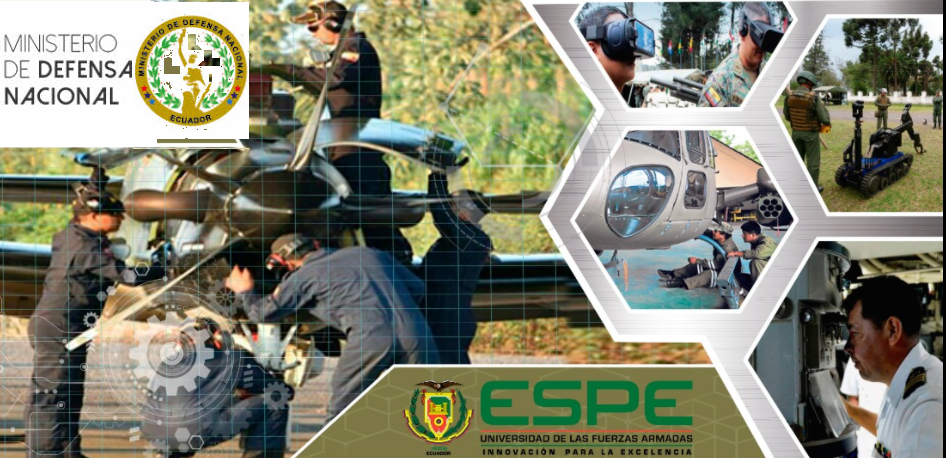 9.  OPERACIONALIZACIÓN DE LAS VARIABLES
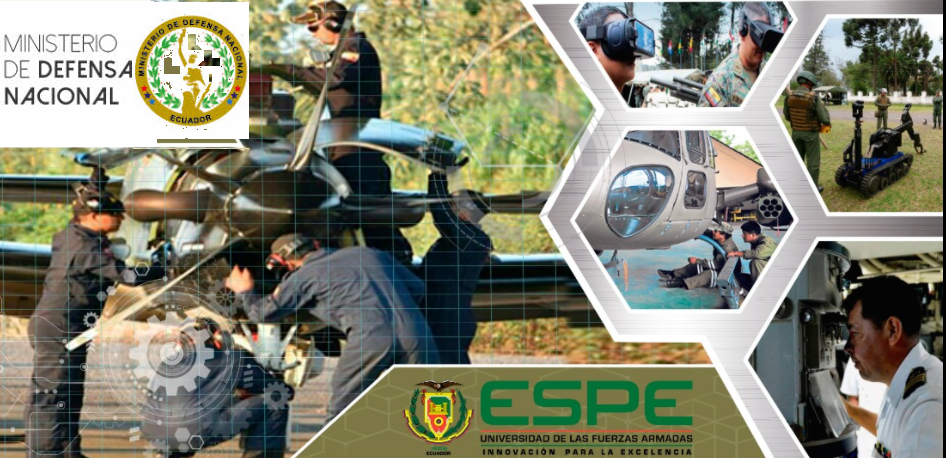 10.  OBJETIVOS DE ESTUDIO Y CAMPOS DE ACCIÓN
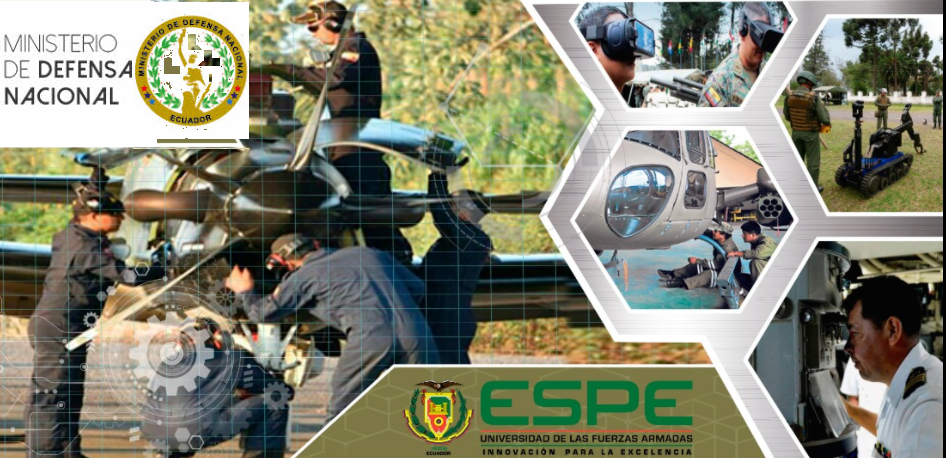 11.  DISEÑO DE LA INVESTIGACIÓN
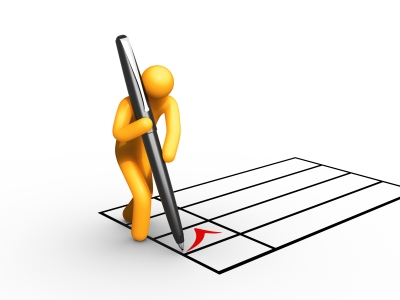 12.  DESARROLLO DE LOS OBJETIVOS
OBJETIVO N. 1
Gastos de Defensa 2008-2018
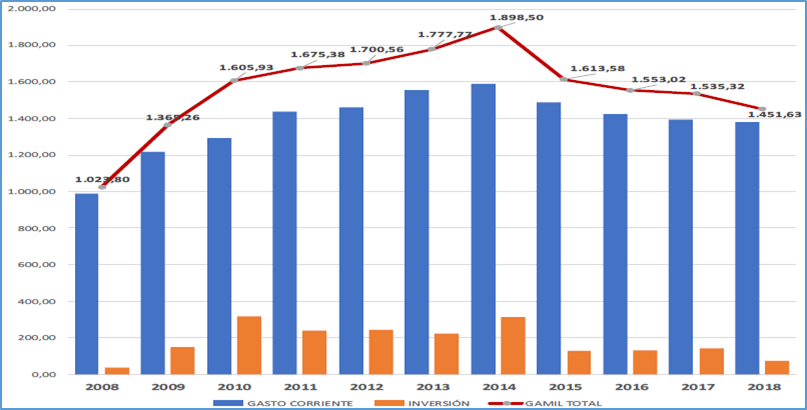 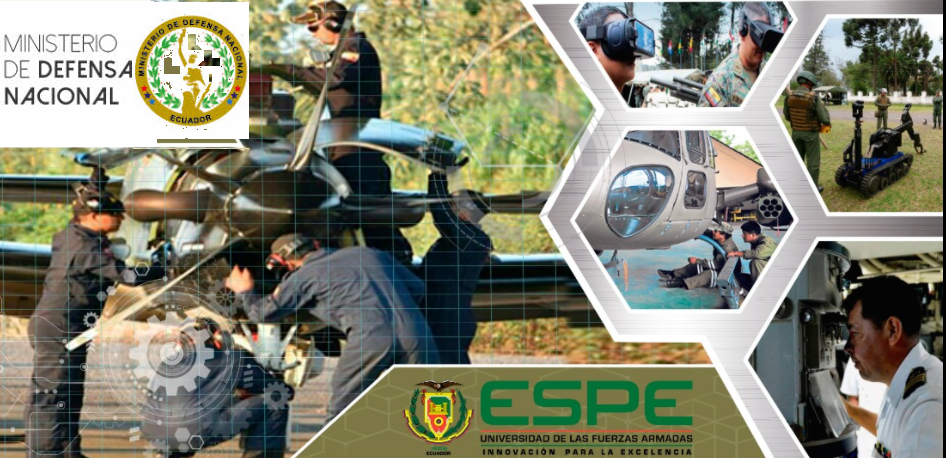 12.  DESARROLLO DE LOS OBJETIVOS
OBJETIVO N. 2
Proyecto “JUPITER”
Repotenciación 3 corbetas misileras
71 millones dólares
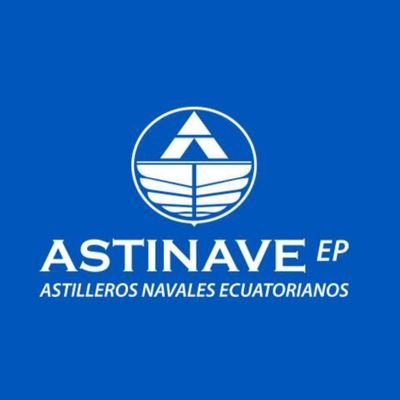 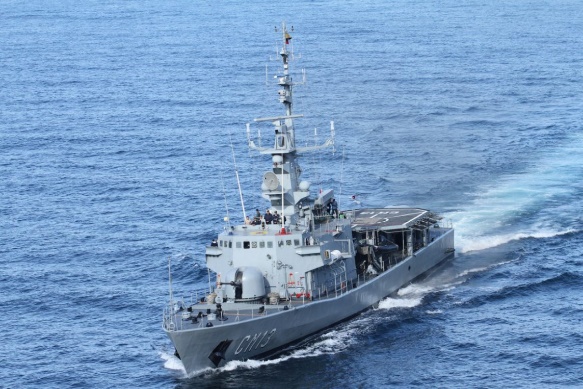 Plan de renovación 
Construcción del primer buque multipropósito
42 millones dólares (mayo 2022)
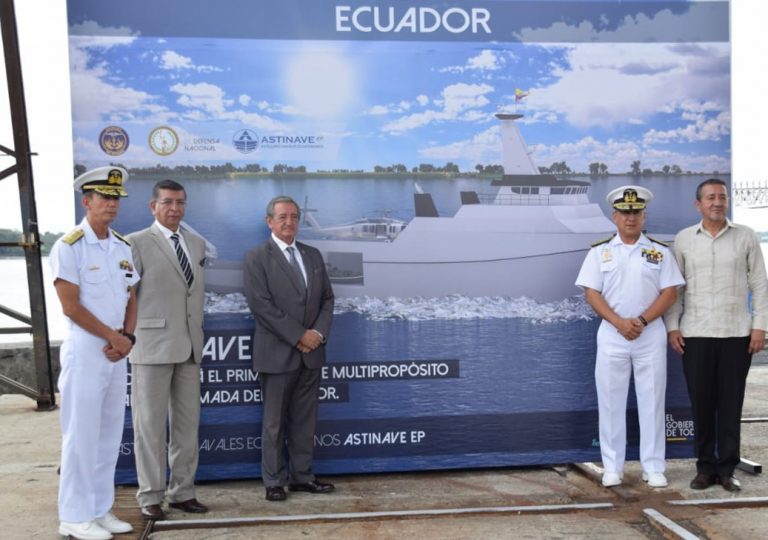 12.  DESARROLLO DE LOS OBJETIVOS
OBJETIVO N. 3
Proyecto “ESPARTA”
Construcción 3 lanchas de trp (Canal de Panamá)
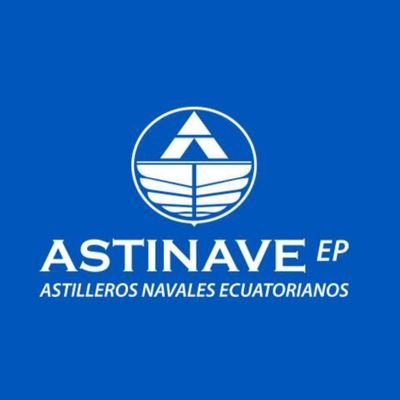 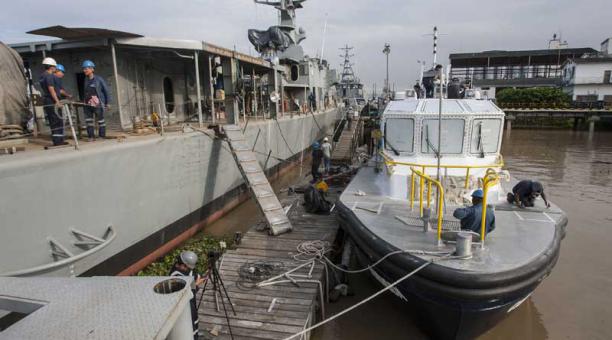 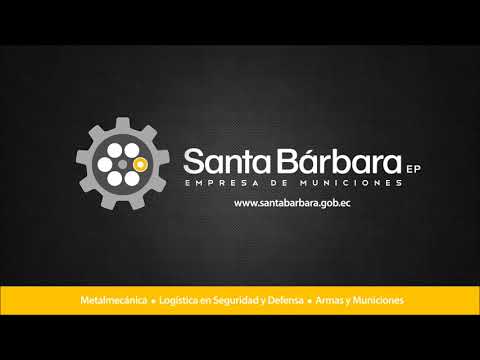 Fábrica de municiones, estructuras metálicas
Y servicios logísticos para uso militar
Policial y civil

A nivel nacional
12.  DESARROLLO DE LOS OBJETIVOS
OBJETIVO N. 4
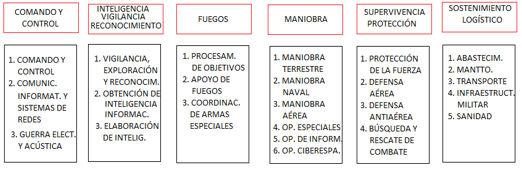 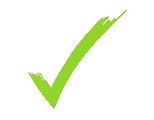 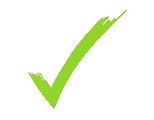 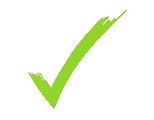 Gran reducción del Presupuesto al sector de defensa
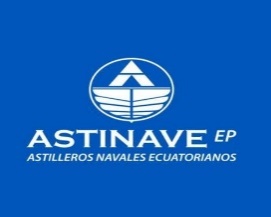 Continua con la realización proyectos plurianuales
Industria de la Defensa
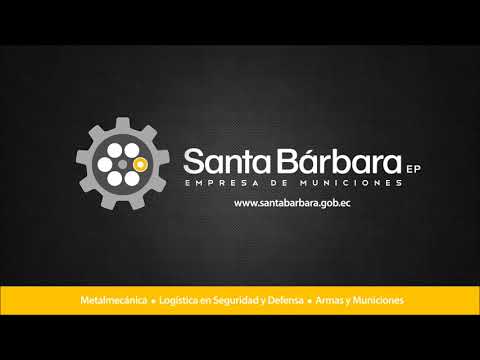 Aportando con desarrollo económico país
(Generación plazas de empleo)
13.  PROPUESTA
13. PROPUESTA
13. PROPUESTA
14.  CONCLUSIONES Y RECOMENDACIONES
GRACIAS POR SU ATENCIÓN
“LA INDUSTRIA DE DEFENSA COMO ELEMENTO DEL FORTALECIMIENTO DE LAS CAPACIDADES OPERATIVAS DE FUERZAS ARMADAS”
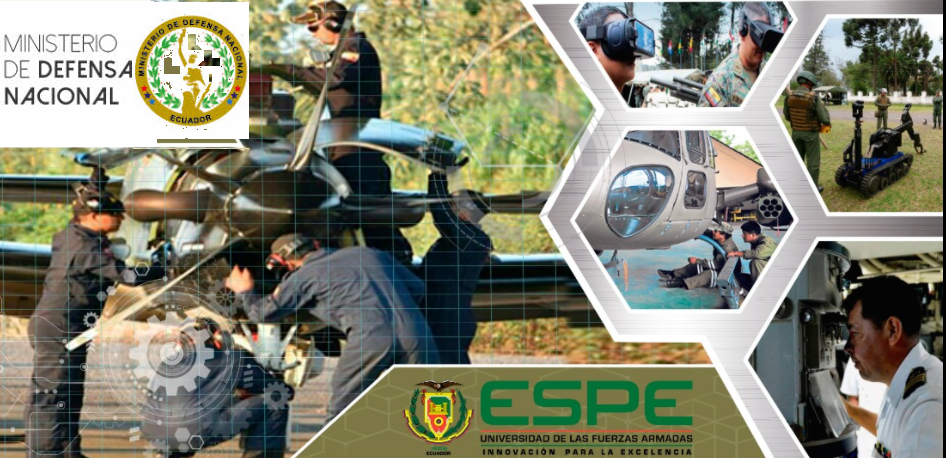 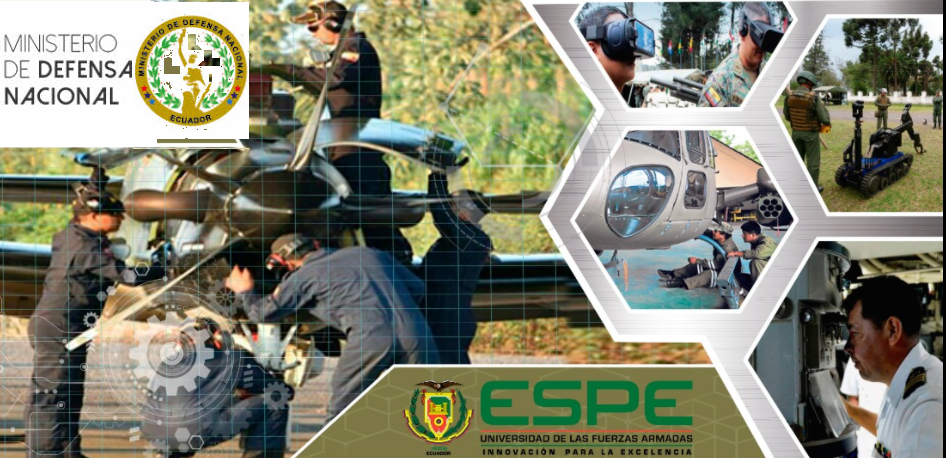 Tcrn E-M Mejía Nelson
Tcrn E-M Pastrano Jefferson
Sangolquí, 21 de septiembre de 2020
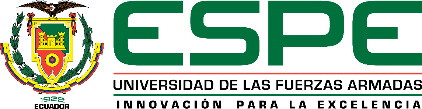